CONJUNTO 1
Língua inglesa
8º ano
UNIT 1
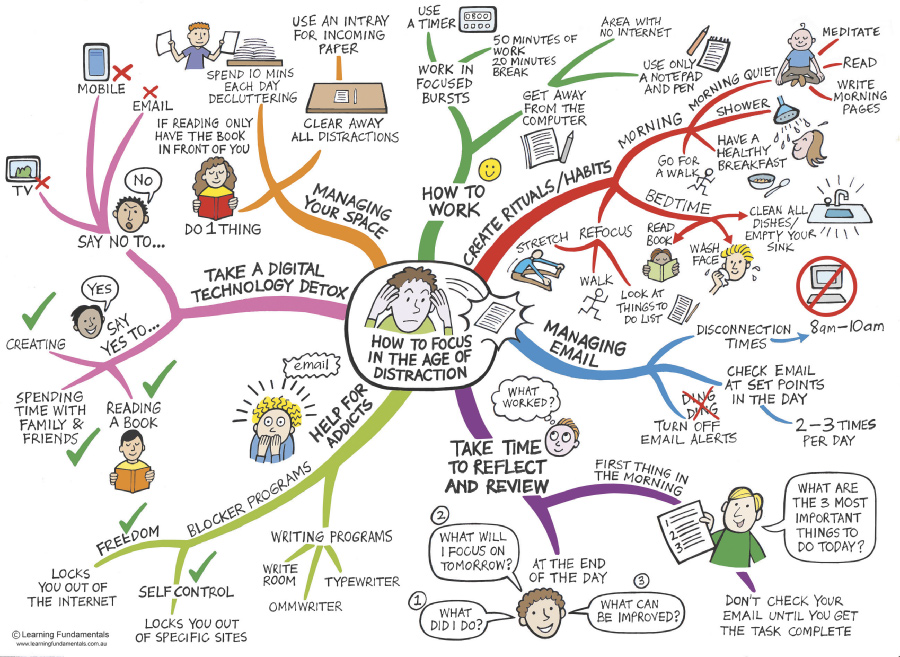 © LEARNING FUNDAMENTALS WWW.LEARNINGFUNDAMENTALS.COM.AU
TIP
Note que o uso de cores em um mapa conceitual é importante para uma boa organização visual das
informações.
Adaptado de: HOW to focus in the age of distraction. David Hopkins / Education & Leadership. 9 dez. 2013. Disponível em: www.dontwasteyourtime.co.uk/social-network/how-to-focus-in-the-age-of-distraction/. Acesso em: 18 maio 2022.
UNIT 1
Word groups
TIP
Agrupar palavras e
expressões por campo
semântico pode ajudar
você a ampliar e fixar o
vocabulário aprendido.
UNIT 1
Word groups
TIP
Agrupar palavras e
expressões por campo
semântico pode ajudar
você a ampliar e fixar o
vocabulário aprendido.
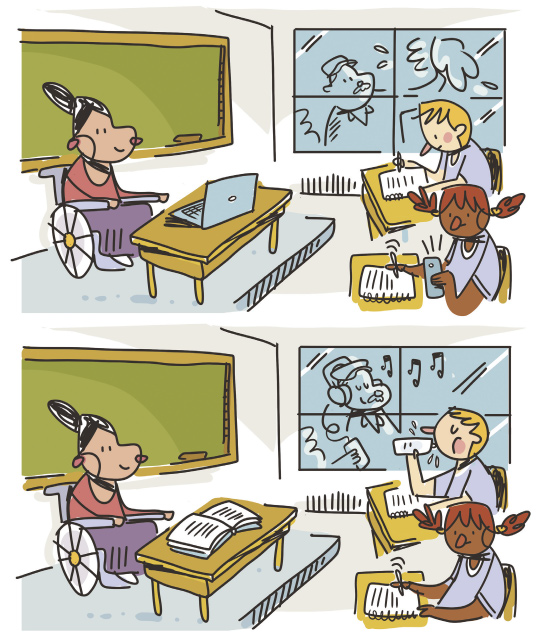 UNIT 1
Review: 
simple present / present continuous
In picture A the teacher is using the computer. In picture B she’s reading a book.
ILUSTRAÇÕES: GALVÃO BERTAZZI
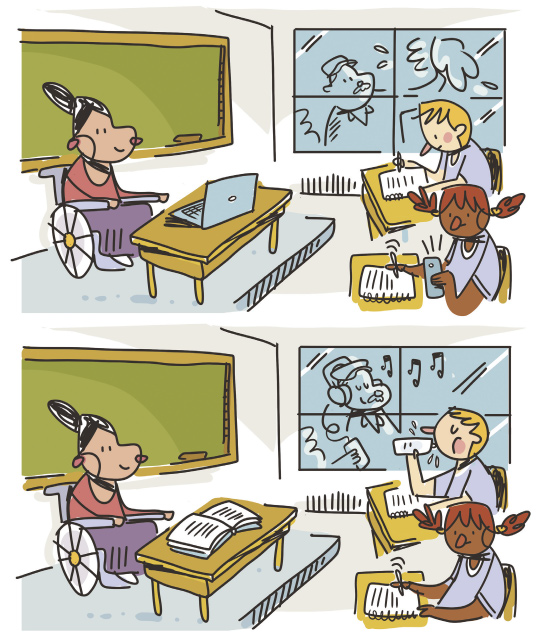 UNIT 1
Review: 
simple present / present continuous
In picture A the girl is using her cell/mobile (phone) and writing (on her notebook). In picture B she’s only writing (on her notebook).
ILUSTRAÇÕES: GALVÃO BERTAZZI
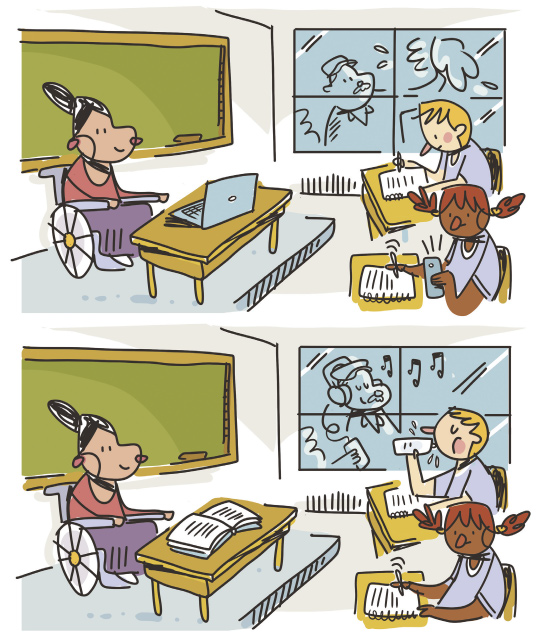 UNIT 1
Review: 
simple present / present continuous
In picture A the boy is writing (on his notebook). In picture B he’s drinking water.
ILUSTRAÇÕES: GALVÃO BERTAZZI
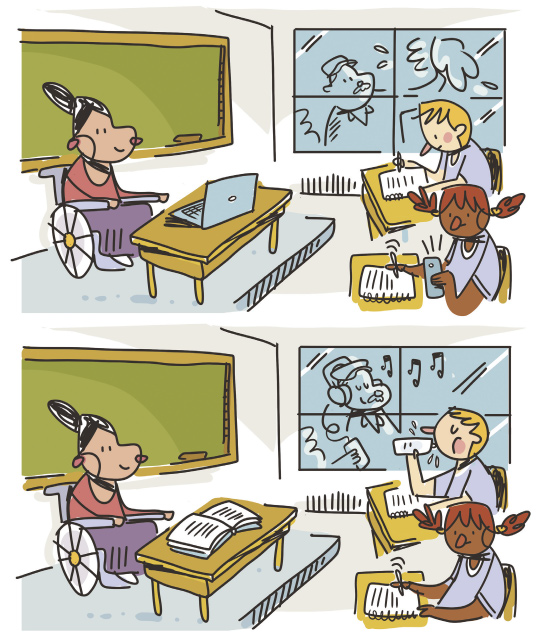 UNIT 1
Review: 
simple present / present continuous
In picture A the man is cleaning the window. In picture B he’s listening to music.
ILUSTRAÇÕES: GALVÃO BERTAZZI
VOCABULARY CORNER
Unit 1:
WORD GROUPS
VOCABULARY CORNER
Unit 1:
WORD GROUPS
VOCABULARY CORNER
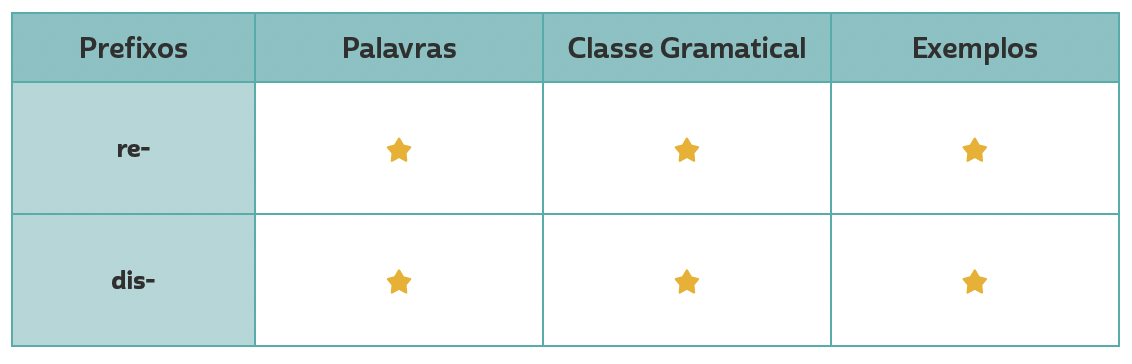 Personal answers.
refocus
review
Unit 1:
WORD FORMATION: PREFIXES
verb
Personal answers.
disconnection
noun
LANGUAGE REFERENCE
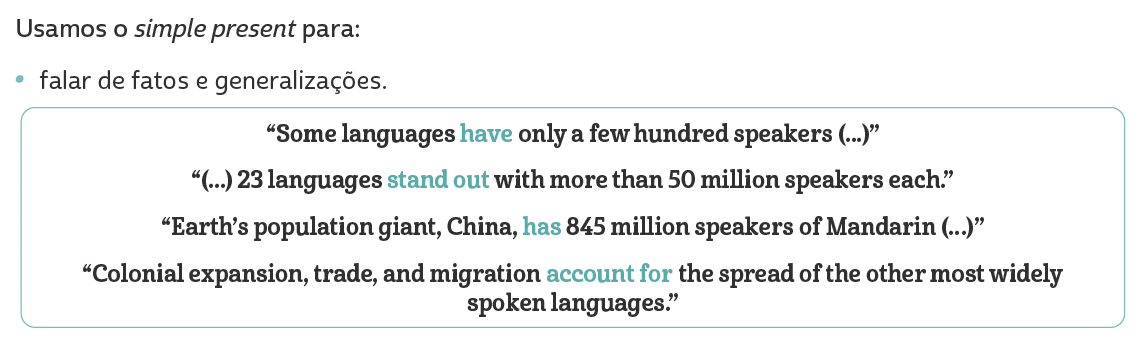 Unit 1:
REVIEW: 
SIMPLE present/
Present Continuous
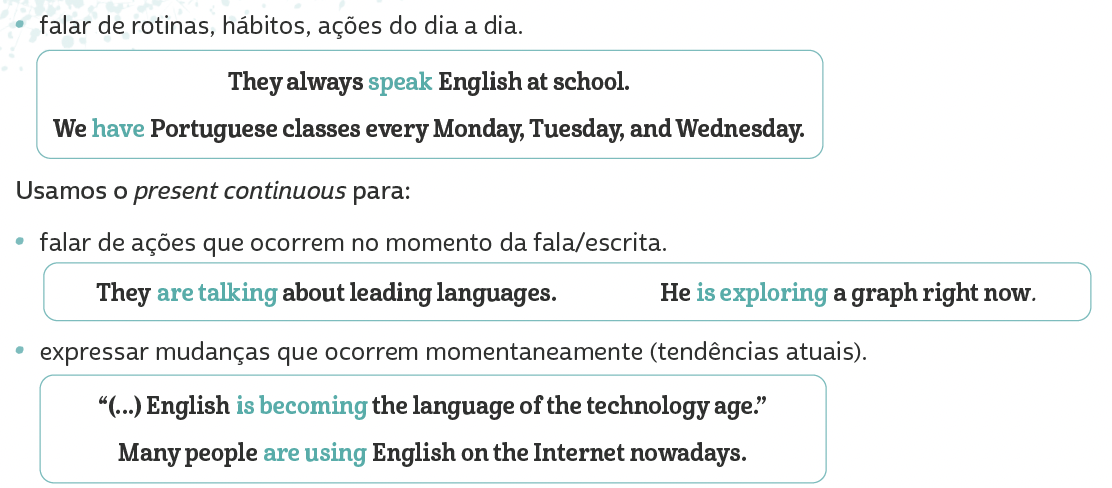 LANGUAGE REFERENCE
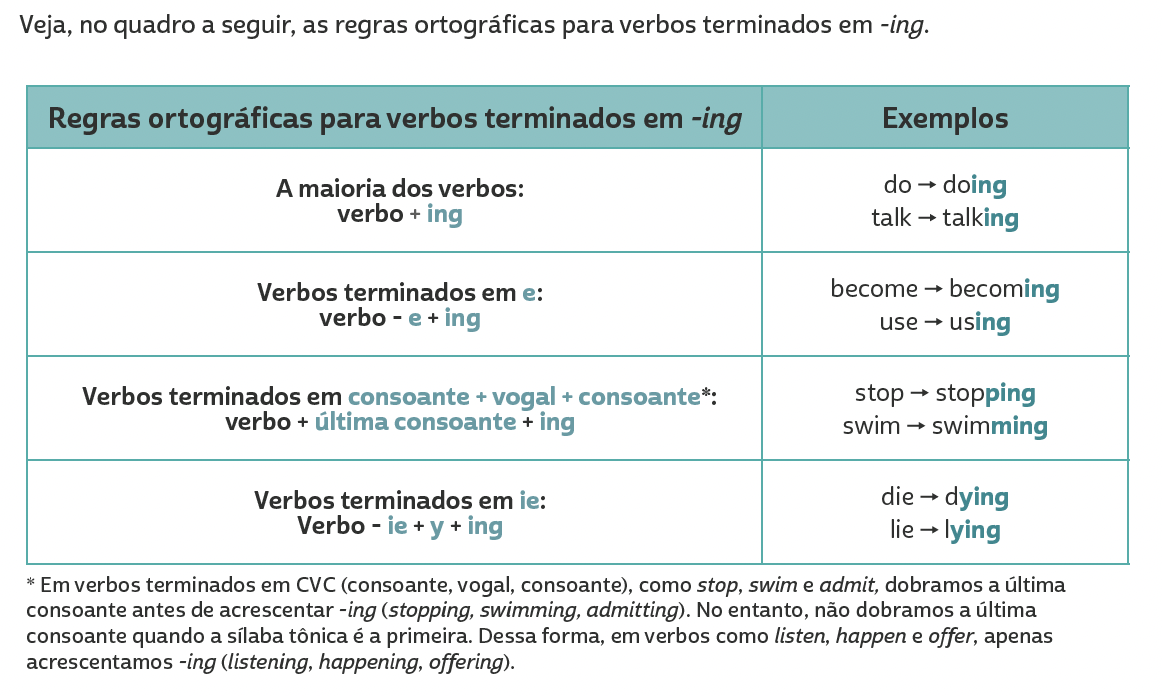 Unit 1:
REVIEW: 
SIMPLE present/
Present Continuous